Queridos alumnos y alumnas esta actividad es de la semana 7 , copiar en su cuaderno u hoja para folder: concepto de triangulo, propiedades, clasificación y los gráficos ,también desarrollar los ejercicios, porque de cada sesión vamos a extraer las preguntas de evaluación, luego enviar las fotografías, hacerme llegar cualquier duda o consulta
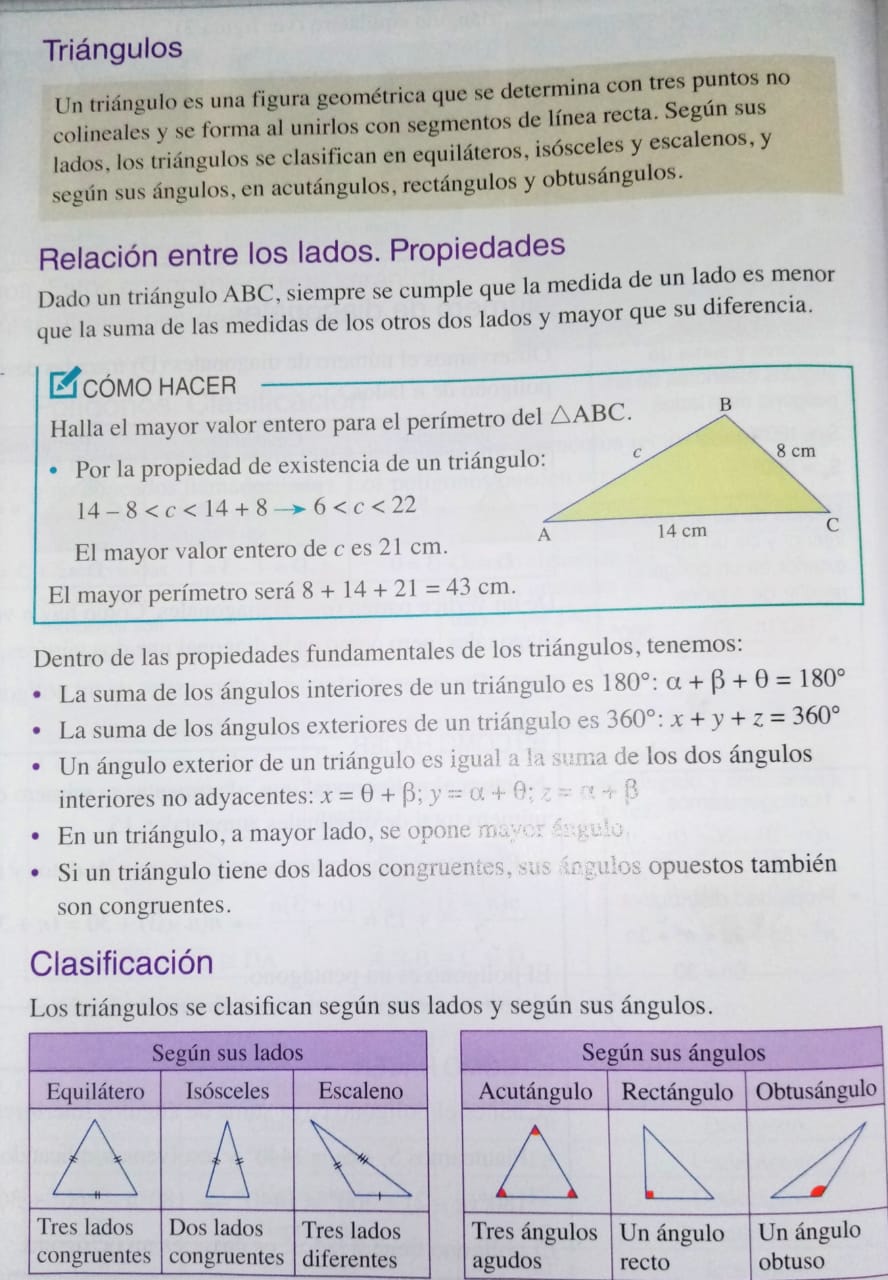 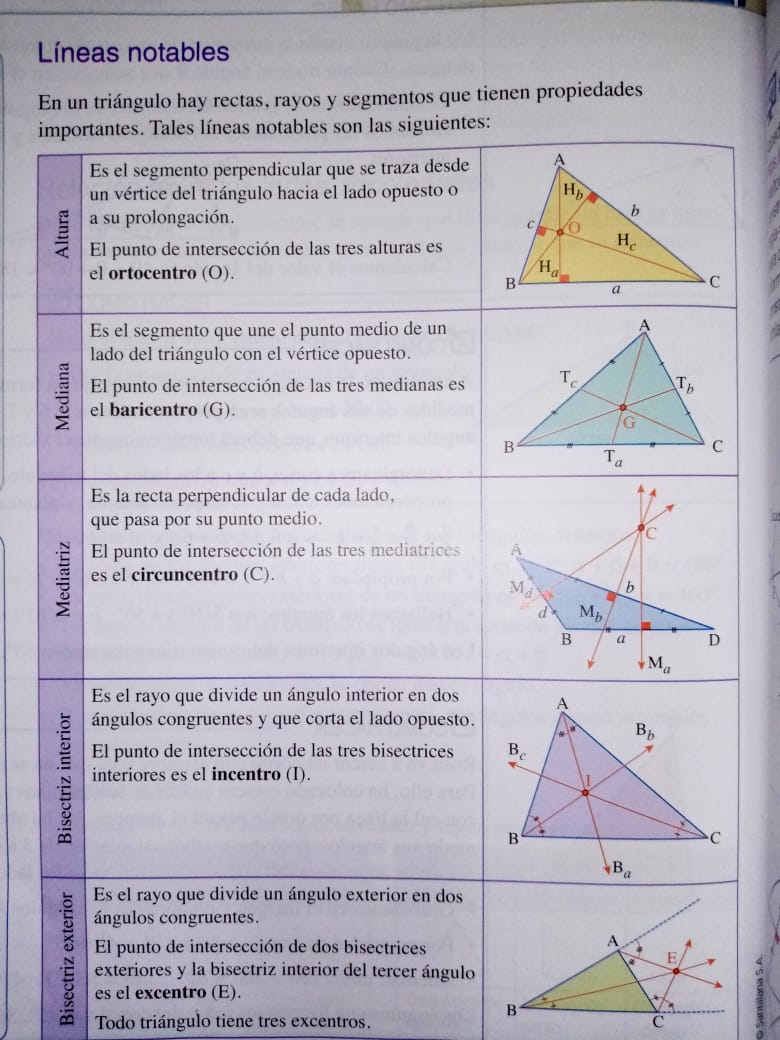 1 m → 100 cm
x → 51 cm
51 cm ∙1 m
51 cm
= 0,51 m
=
X =
100 m
100
Representación 2:
D
Representación 1:
B
Altura (h)
1,5 m
ℎ
12,58 m
1,5 m ∙ 12,58 m
R2
=
→ ℎ =
1,5 m
0,51 m
0,51 m
R1
18,87 m
h =
= 37 m
A
0,51
A
0,51 m
C
12,58 m
h = 37 m
E
∠
∠
ABC.
m ∠ A + m ∠ B + m ∠ C = 180°


x + 125° + 34° = 180°
x = 180° – 159°
x = 21°
α
•

•
•
•
•
ℎ	30 m
30 m ∙ 75 m
30 m ∙ 75 m
=
h =
=
75 m	50 m
50 m
50 m
h = 45 m